МОУ СОШ № 1 г. Верхнеуральска
Мухамедьянов Рашит Абдуллович
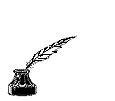 Выполнил: ученик 8а класса
Мукатов  Сабржан
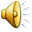 Мухамедьянов Р.А. родился 10 сентября 1940 года в поселке Новоахуновский Верхнеуральского р-на  Чел. обл. В 1947 году родители переехали жить в Верхнеуральск и с тех пор, можно сказать, у Рашита все связано с этим городом. Любовь к родной природе и знанию местности еще с детства Рашит обязан своему отцу. Его отец держал лошадь и промышлял перепродажей муки, покупая ее по дешевке  в Верхнеуральске и продавая чуть дороже в Белорецке или на более дальних поселках Башкирии. Отец всегда в качестве помощника брал сына с собой и всю дорогу вел рассказы о своем детстве и юношестве, которое прошло в горах Башкирии, у богатого бая. Рашит с интересом слушал отца и запоминал места, по которым приходилось проезжать. Он даже предположить тогда не мог, что много лет спустя все эти знания пригодятся ему и найдут место в  его книге.
В 1960 году окончил среднюю школу. С 1962 года стал работать учителем черчения и рисования в школе №1 города Верхнеуральска и одновременно поступил на заочное отделение Нижне-Тагильского пединститута. Институт окончил в 1969 году. Много занимался спортом, судил спортивные соревнования. По просьбе редакции писал отчеты о соревнованиях в газету «Красный уралец».
Рашит  Абдуллович увлекался туризмом. Водил детей в туристические походы. Заодно изучал природу, топонимику края, много рассказывал детям и писал в газету. В 1971 году его приглашают на работу в райком партии, где он работает в отделе пропаганды и агитации. И снова много пишет в газету. В 1973 году его утверждают заведующим отделом партийной жизни в газете «Красный уралец», а вскоре заместителем редактора.
В газете наряду со своей темой Мухамедьянов много пишет на свободную тему. В частности о людях, участниках войны, передовиках труда и открывает заново рубрику «Почему так называется»? Эту рубрику вел один из журналистов редакции до прихода в газету Рашита Абдулловича. С его уходом из редакции вести тему поручили молодому энергичному Мухамедьянову и он с ней справился. Более того, журналист съездил в Оренбург, Челябинск, Троицк, покопался в архивах, обогатил свои знания документальными данными и стал писать более солидные исторические материалы о Верхнеуральске и событиях, о которых в те годы ходили только слухи.
В 1976 году Мухамедьянова направляют на учебу в Горьковскую высшую партийную школу на отделение журналистики. В 1979 году, по возвращении из Горького его направляют в Чесму Чел. Обл. редактором  районной газеты «Степные зори». И здесь кроме прочего большое внимание уделил краеведению. Благодаря его работам в газете было принято решение об открытии краеведческого музея в Чесме. В школах началась краеведческая и поисковая работа.
Однако Мухамедьянов стремился вернуться в Верхнеуральск. И такая возможность представилась. В 1985 году он вернулся в Верхнеуральск, его утвердили редактором районной газеты «Красный уралец». В 1990 году его приглашают на работу в аппарат Верхнеуральского райисполкома, где он работает инструктором по работе в советах, а потом заведующим общим отделом райисполкома.
Однако события 1991 года и смена команды в администрации района, заставили Мухамедьянова снова вспомнить свою профессию – учитель. С 1993 года по 2000 год он работает учителем черчения, рисования и ОБЖ в Форштадтской средней школе. Свою работу в школе он совмещает с активной журналистской работой. Он начинает готовить материал о городе Верхнеуральске. В 1996 году в районной газете в нескольких номерах вышли подборки из этого труда. Однако только в 1999 году при поддержке председателя районного Совета депутатов И.П.Сурменева труды Мухамедьянова собрались в одну книгу. В издательстве «Рифей» вышла книга «На Урал реке», которую с легкой руки рецензентов В. Баканова и И. Галигузова назвали Верхнеуральской энциклопедией.
Эта книга получила широкий резонанс в районе. Ее рекомендовали в качестве учебника детям , изучающим краеведение в школах. Его использовали студенты исторических факультетов в вузах при прохождении темы Южный Урал или событий, связанных с освоением нашего края.
Рашит Абдуллович на этом не остановился. Он работает над темой «Великая Отечественная война» и к 60-летию Победы выпускает еще одну книгу под названием «Победители». Здесь собраны около 80 очерков о Верхнеуральцах-участниках войны. Кроме того его работы вошли в сборники и альманахи. Он публиковался в «Челябинском рабочем», «Магнитогорском рабочем», в «Советском спорте», журнале «Родина», газете «Танкоград» и др.
Благодаря изыскательским работам Мухамедьянова в городе и районе многие предприятия и населенные пункты нашли свои корни и точную дату своего образования. Так, в 2005 году Верхнеуральская центральная районная больница отметила свое 150-летие. Эту дату на основе архивных данных подсказал краевед. На свет вышла изящная брошюра созданная усилиями журналиста и краеведа Мухамедьянова. 
Рашит Абдуллович на пенсии, но он не порвал ни с газетой, ни с краеведением. Он работает директором музея в средней школе №1 города Верхнеуральска. Музей был открыт в 2003 г. И за пять лет превратился в один из лучших школьных музеев района. В его фондах хранятся более 4000 экспонатов.
Есть стенды, рассказывающие об истории школы и образования в городе. В музее собран богатейший материал о выпускниках школы за 70 с лишним лет, прославивших школу и район перед всей страной.
Мухамедьянов ветеран труда, награжден медалью. В 2006 г. В Верхнеуральске ввели нагрудный знак «За услуги перед Верхнеуральским районом». Одним из первых этого знака был удостоен Р. А. Мухамедьянов.